工作进展
2025-03-17
Overleaf——Ref-TDR机械部分
报告截止时间：3月底
评审时间：4月14日
Ref-TDR机械部分
桶部HCAL
960t
超导磁体
290t
桶轭
1560t
桶部muon
58t
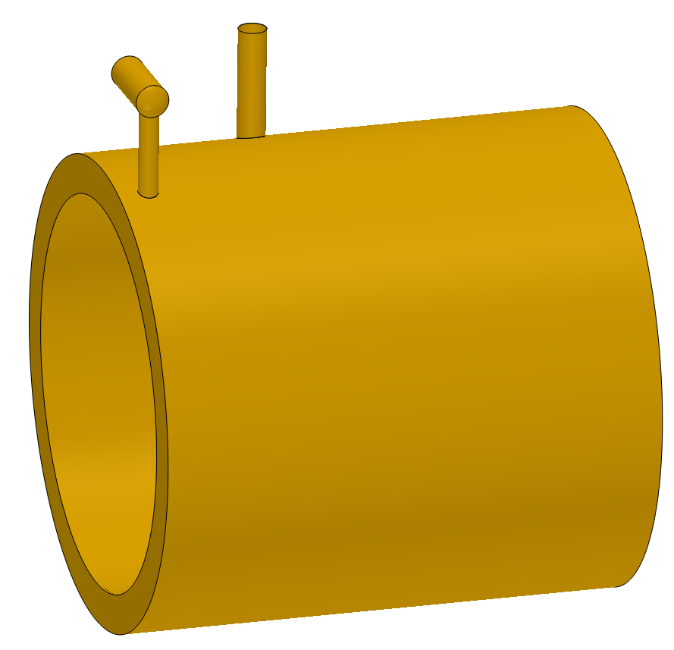 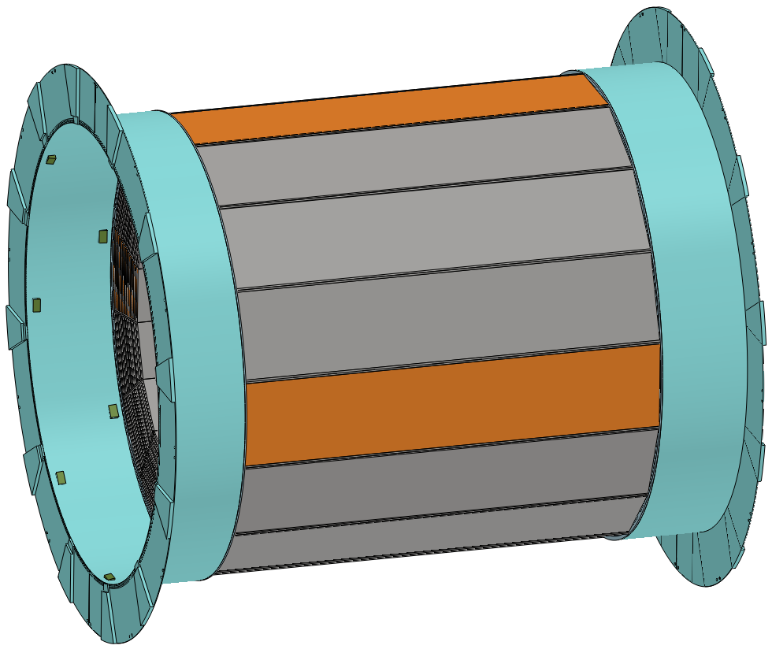 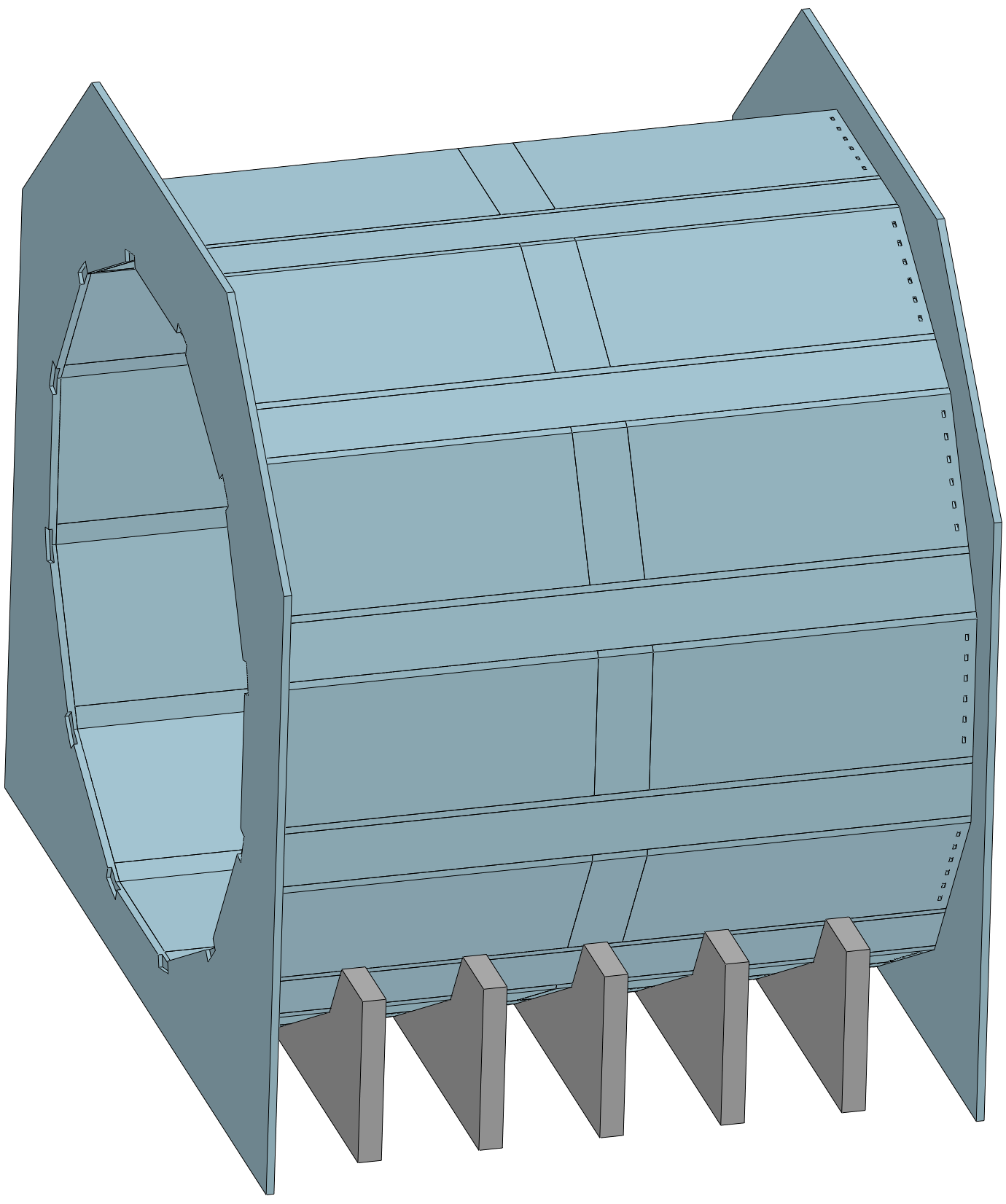 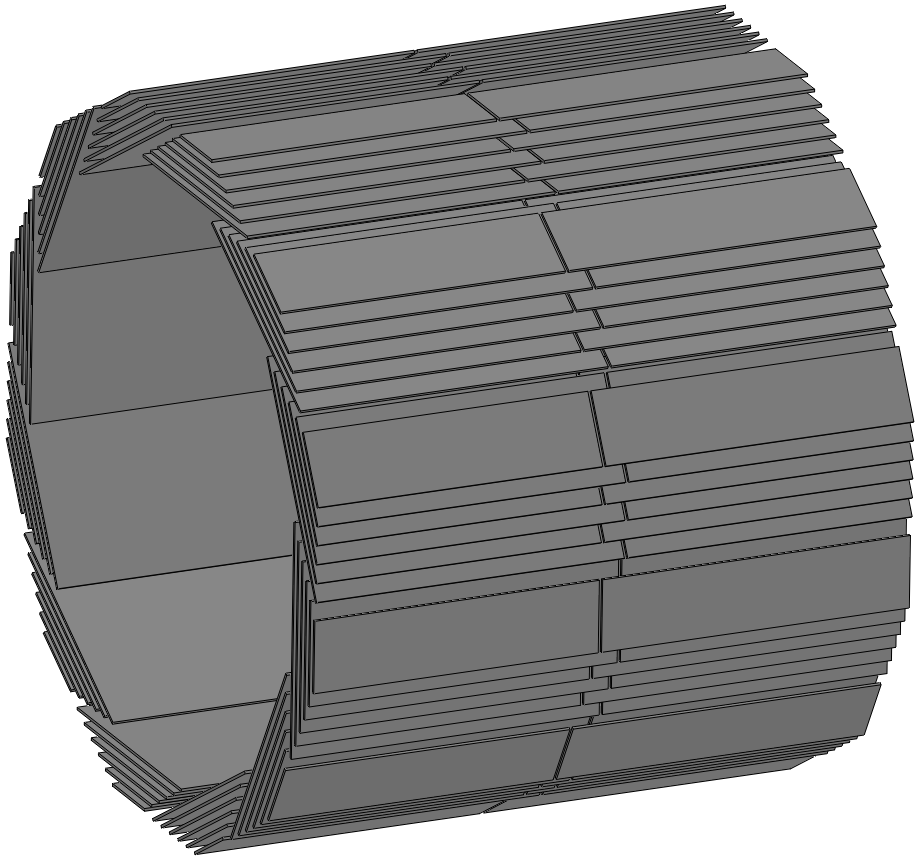 整体可靠性和安全性评估
参与模拟的部件：
桶轭
桶部Muon
超导磁体
桶部HCAL
端部HCAL
桶部ECAL
端部ECAL

其余的子探测器及水管电缆
重量较轻，模拟时进行了忽略
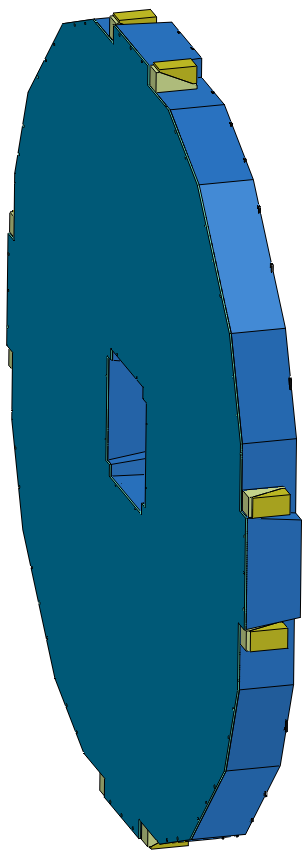 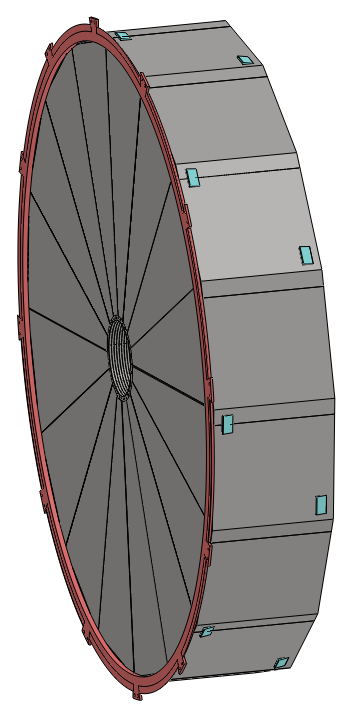 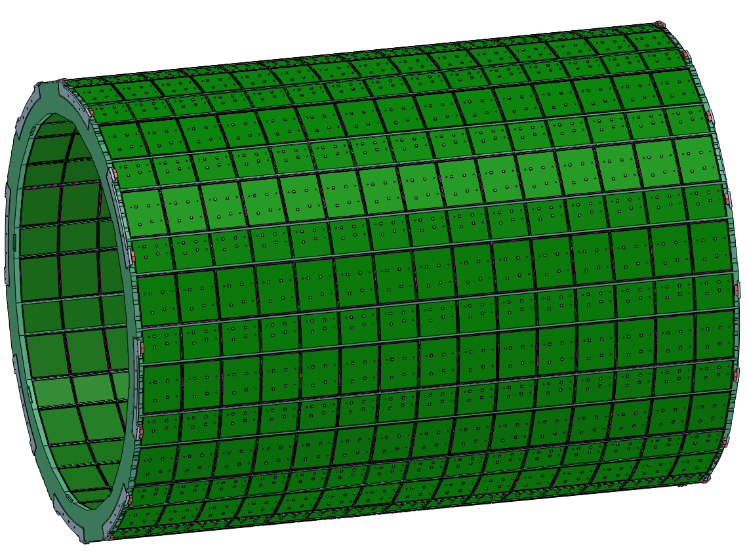 桶部ECAL
130t
端部ECAL
25t✖2
端部HCAL
350t✖2
桶轭承载总重量：2188t
Ref-TDR机械部分
桶轭
1560t
桶部Muon
58t
桶部Muon
重力作用
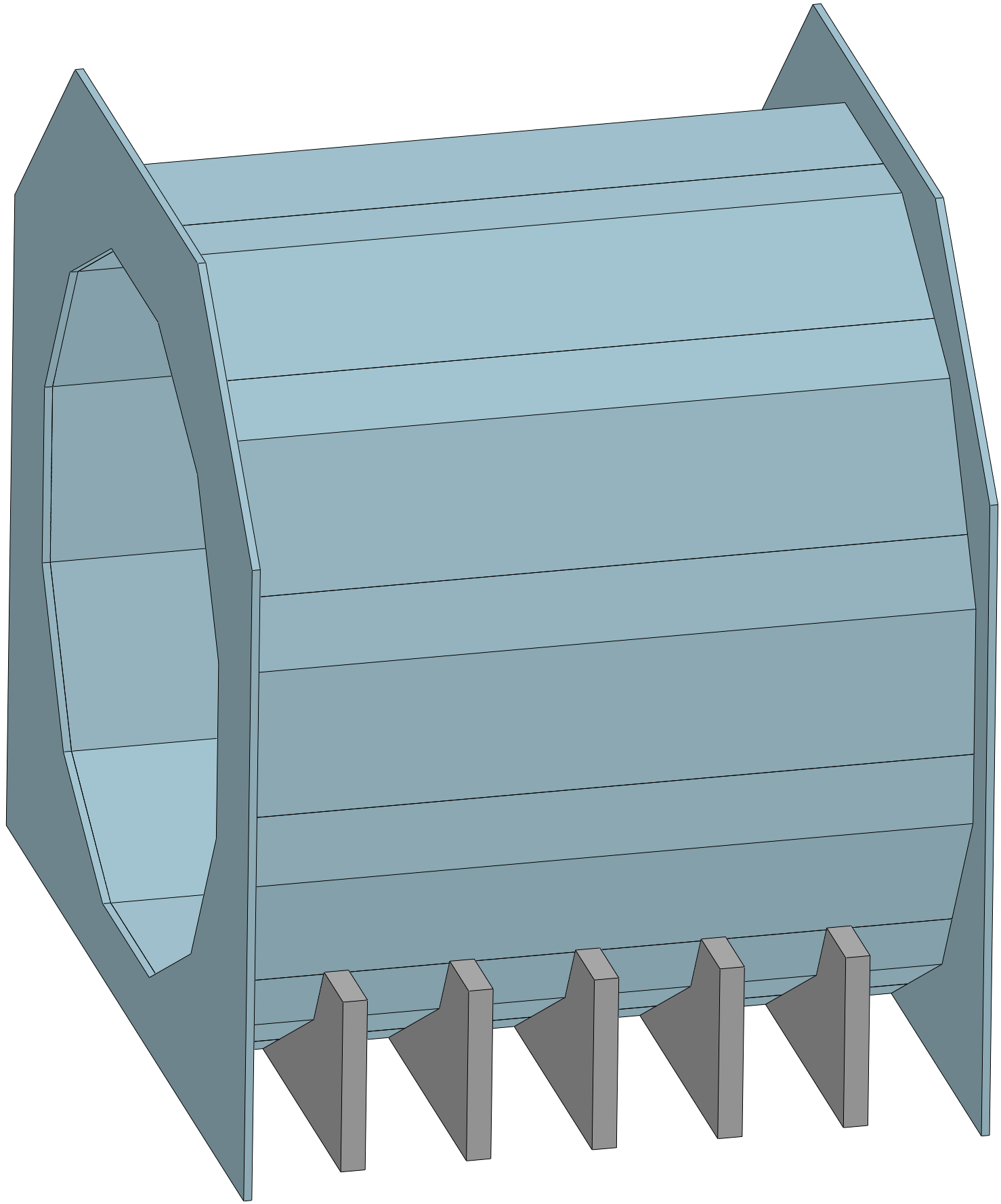 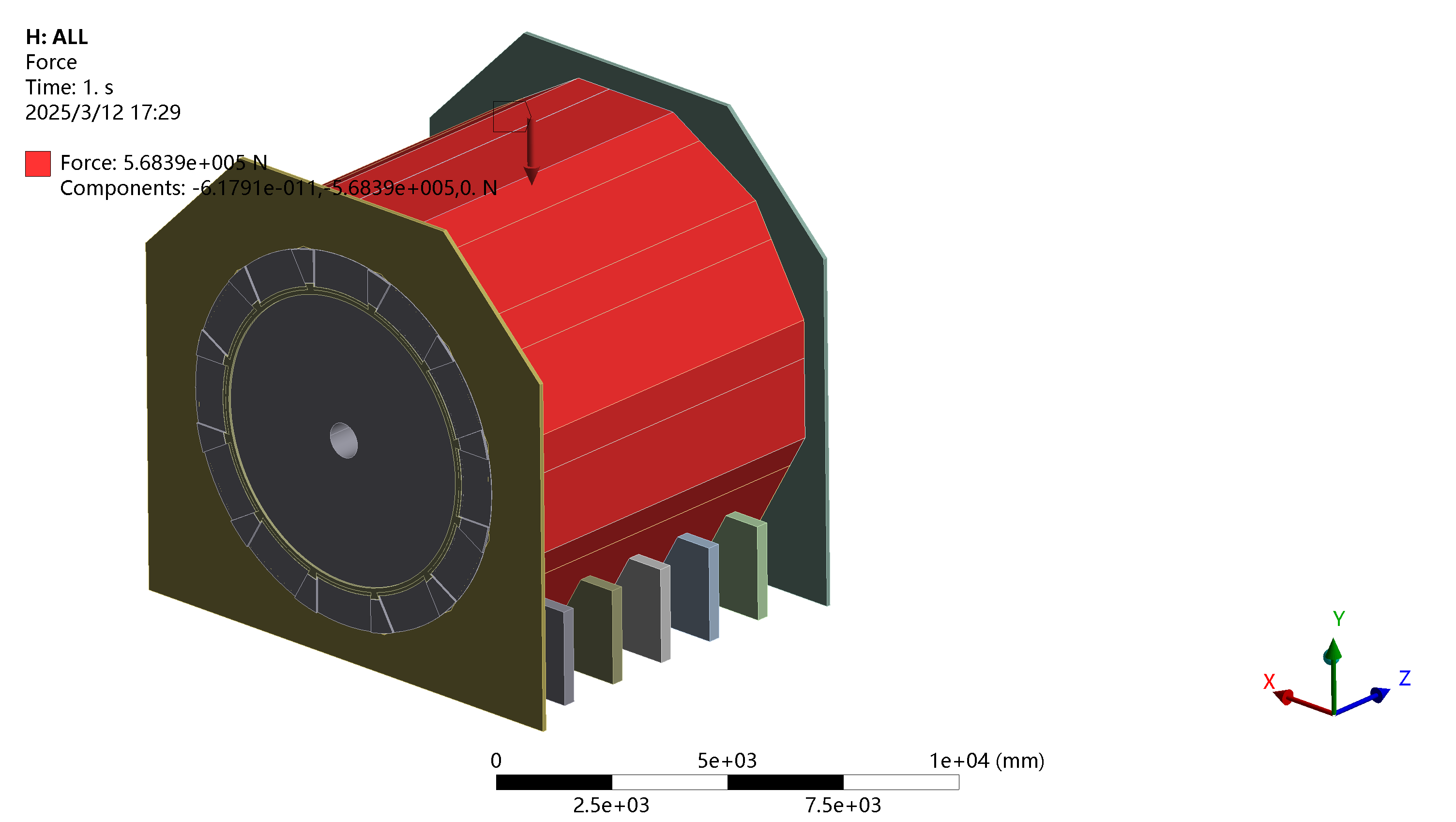 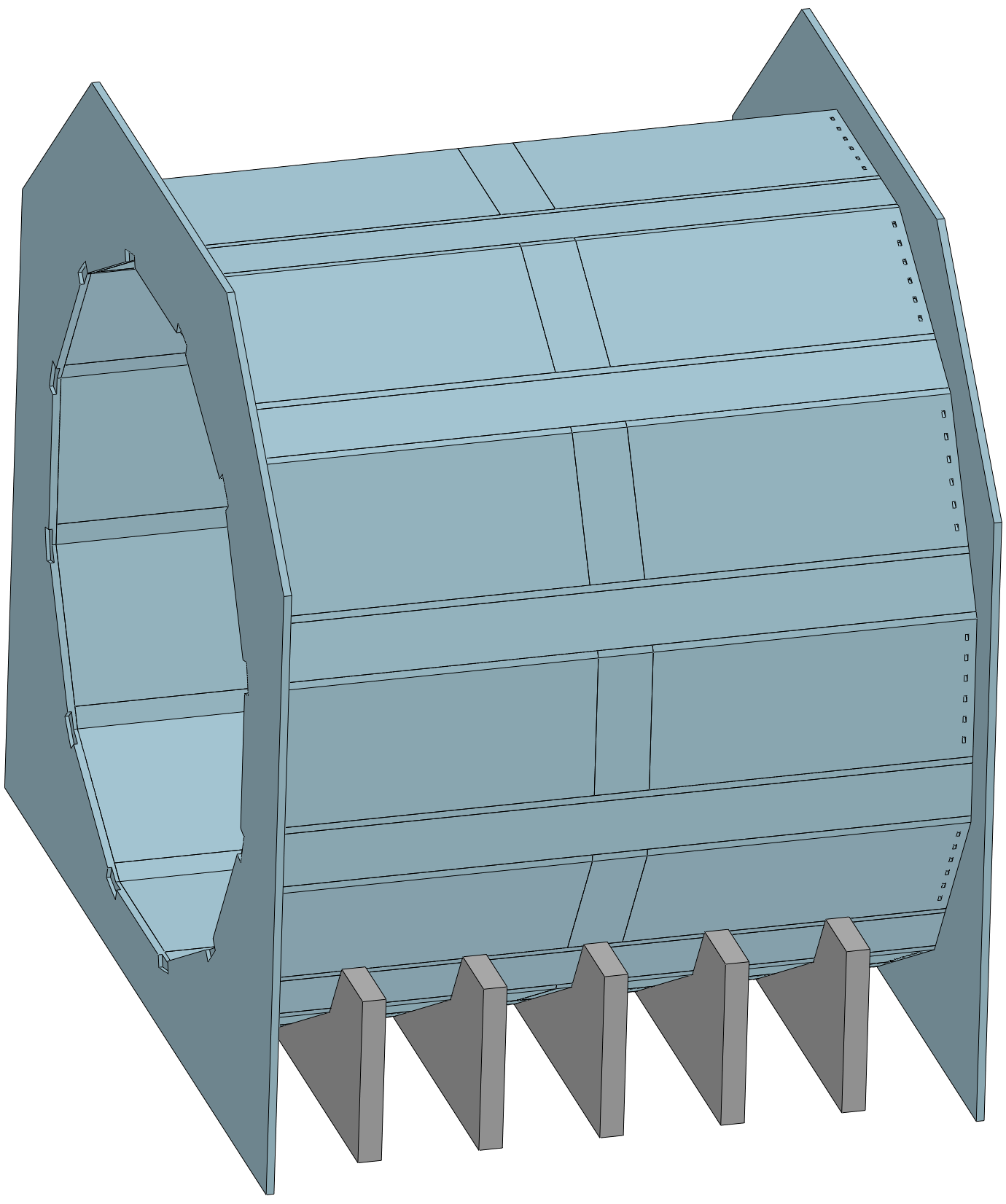 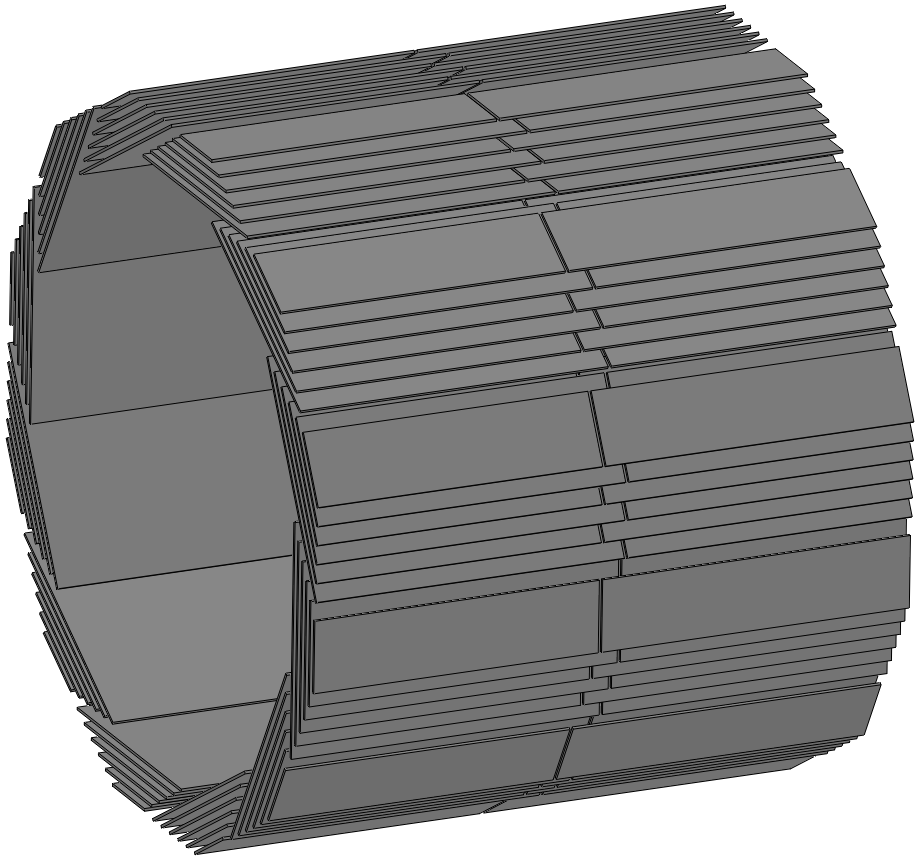 桶轭
简化：模块简化为整体
内部留出muon探测器的安装空间
接触：模块与端部法兰
模块之间、支撑架与桶轭
均为绑定接触
桶部Muon
简化：因为探测板过多，不便于模拟
将其简化为在桶轭上施加58t的力
等效替代桶部Muon的重力
Ref-TDR机械部分
超导螺线管磁体
290t
桶部HCAL
960t
桶部ECAL
130t
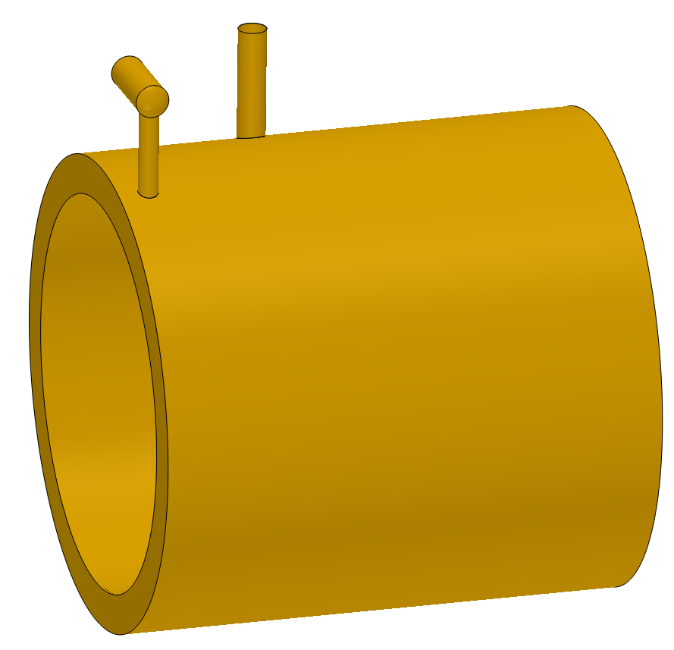 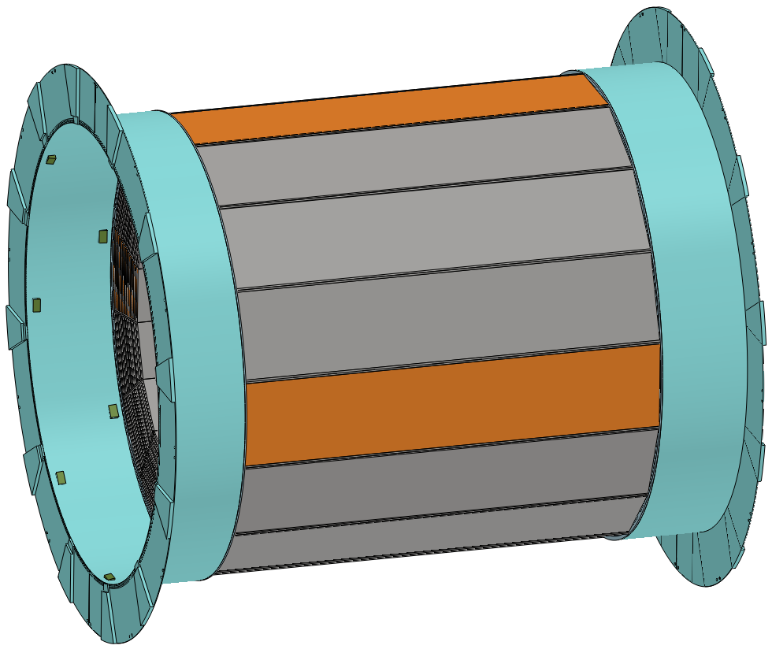 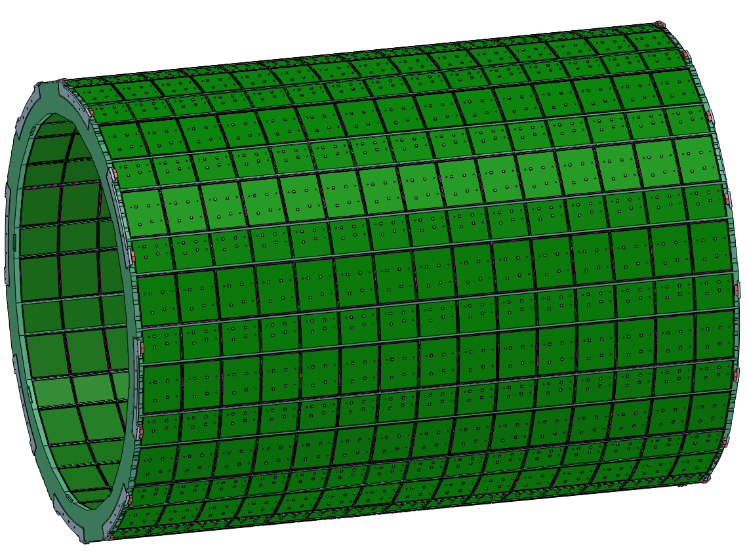 超导磁体
简化：内部线圈部分简化为实体
通过八个圆柱与端部连接
内外桶和端板保留
采用等效密度
等效弹性模量
接触：超导与桶轭为摩擦接触
桶部HCAL
简化：桶部简化为实体
采用等效密度
等效弹性模量
接触：连接结构与桶部HCAL
、连接结构与桶轭之间均为绑定接触
桶部ECAL
简化：桶部简化为实体
采用等效密度
等效弹性模量
接触：连接结构均为绑定接触
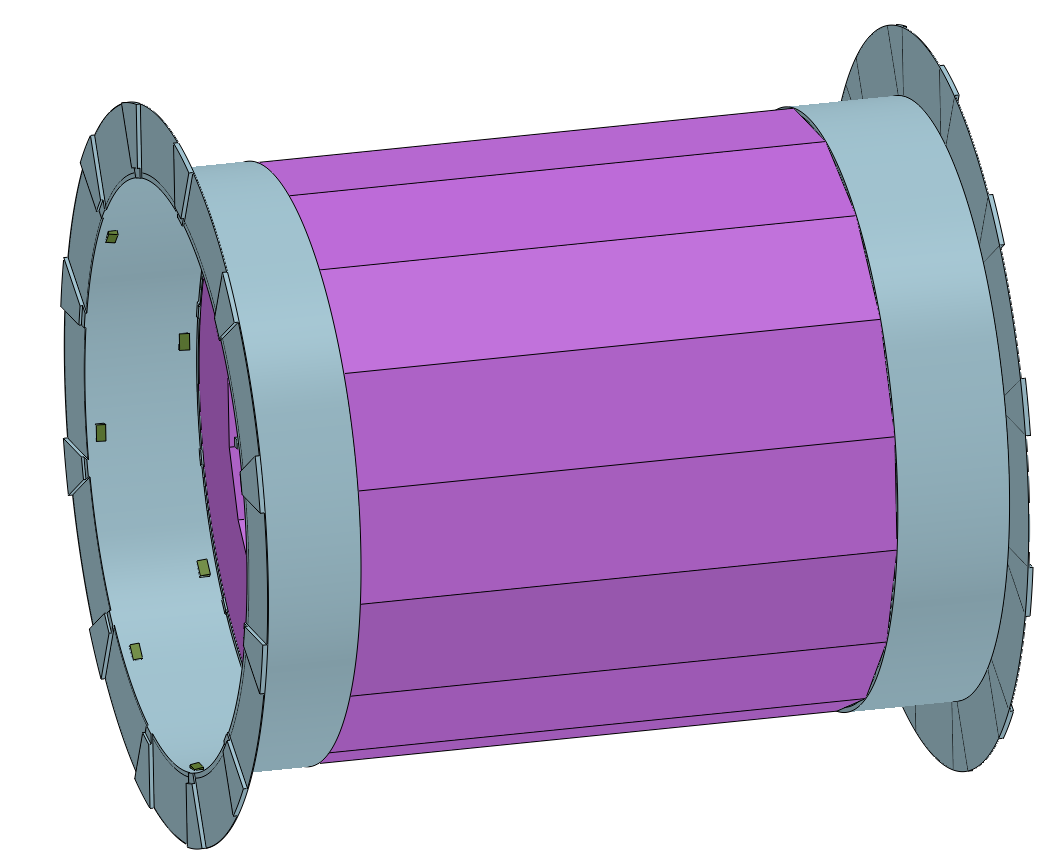 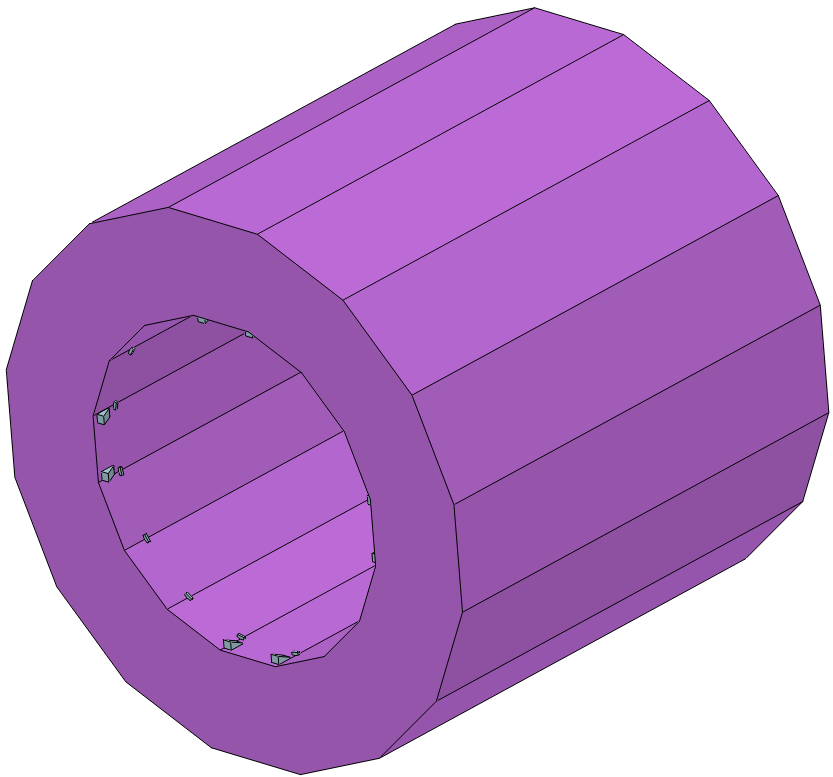 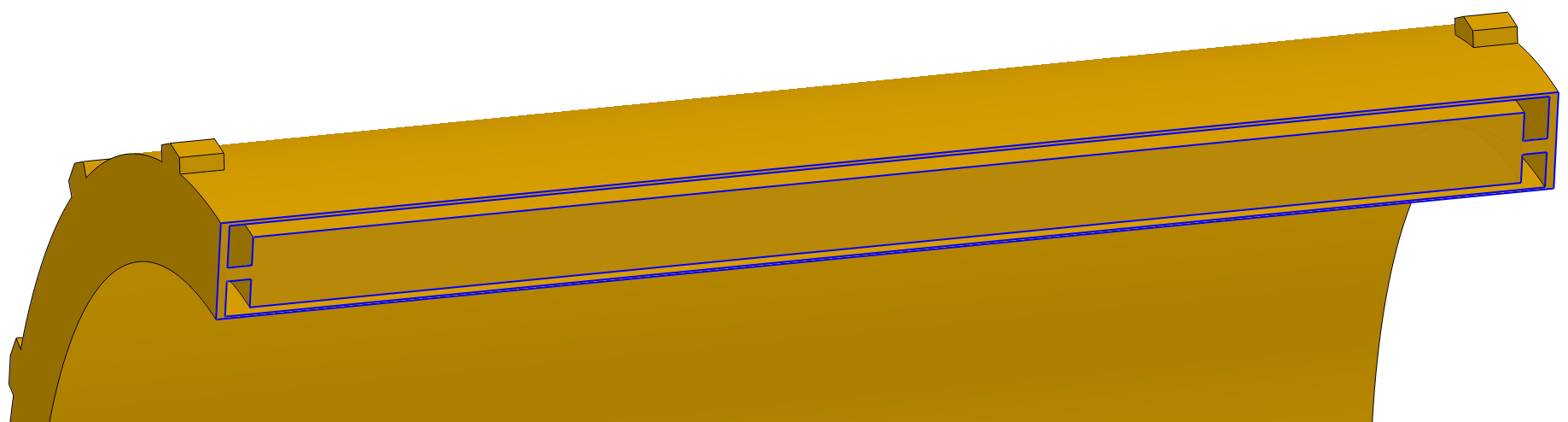 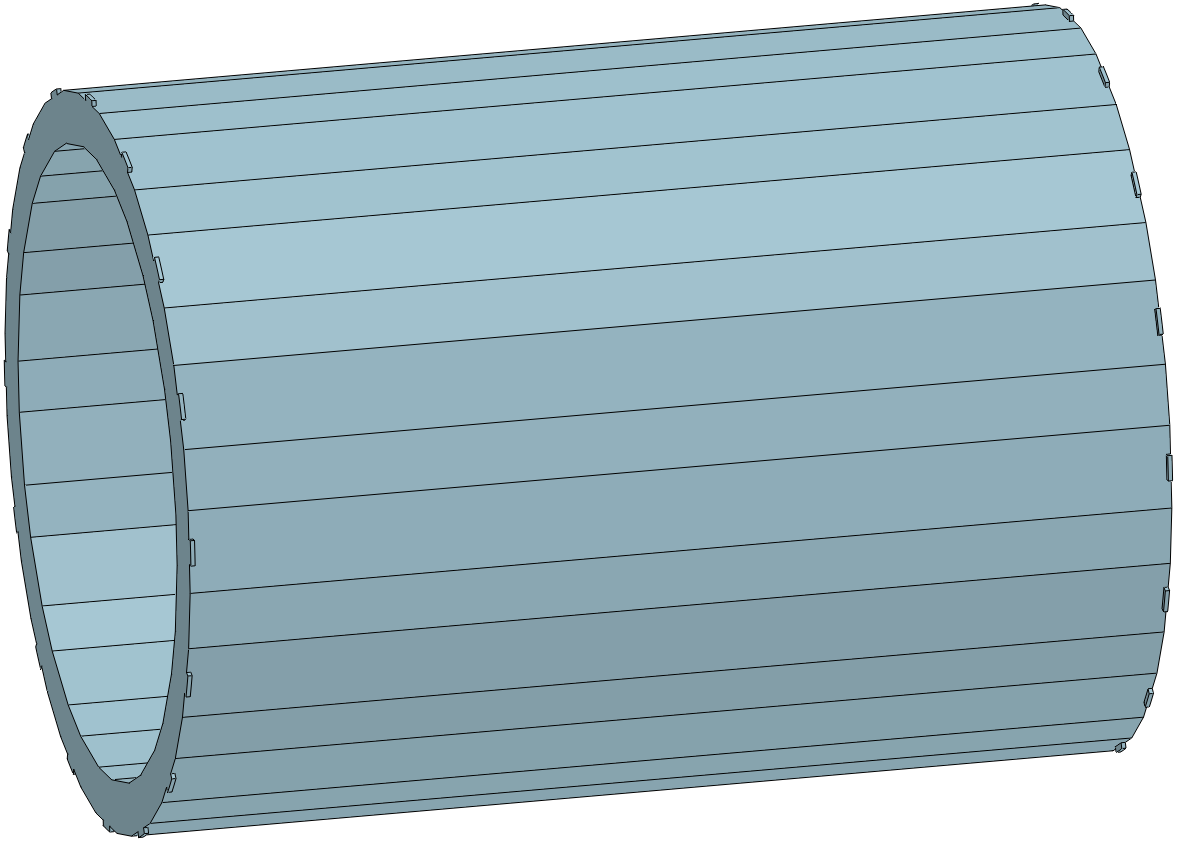 Ref-TDR机械部分
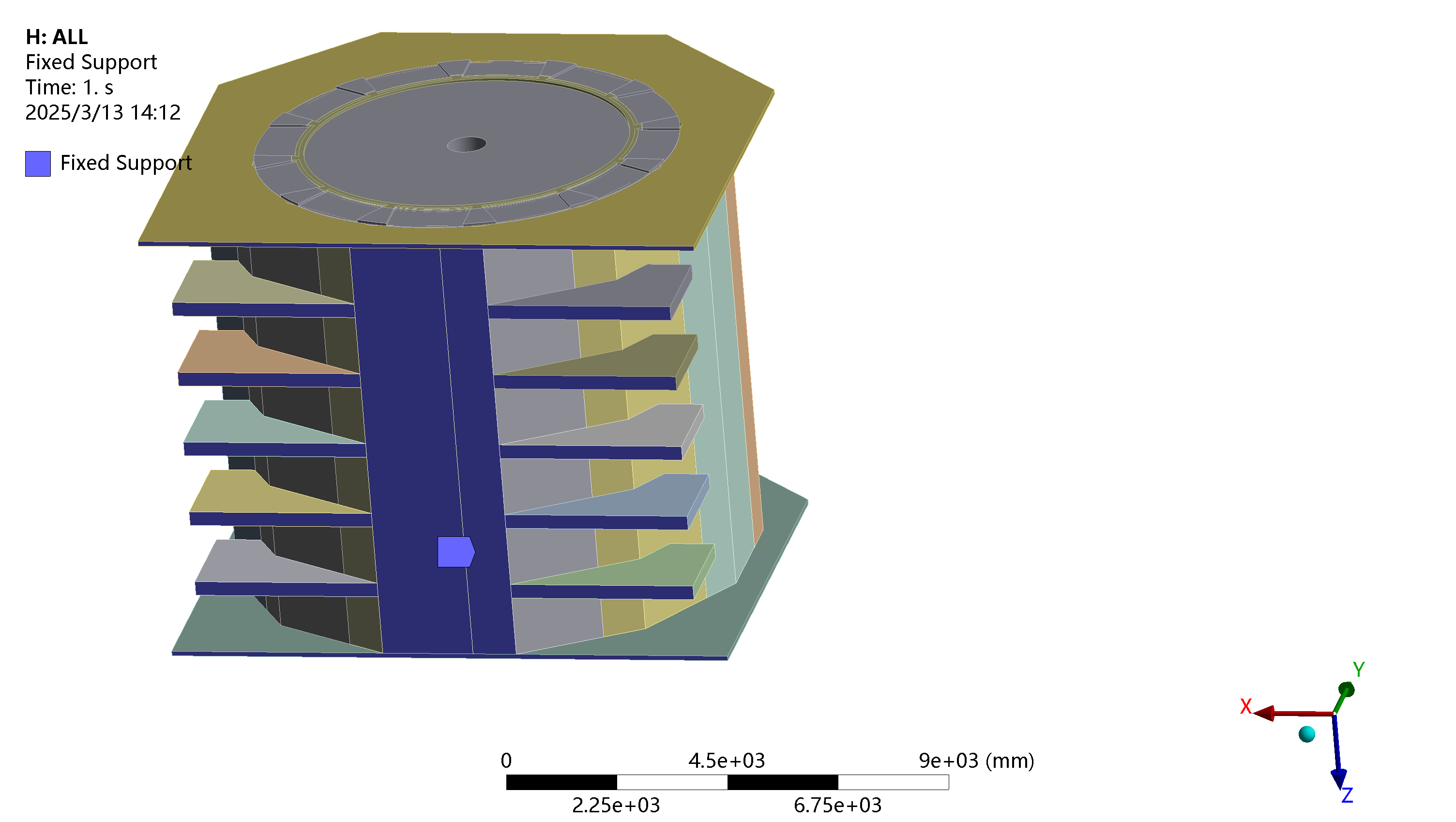 端部ECAL
25t✖2
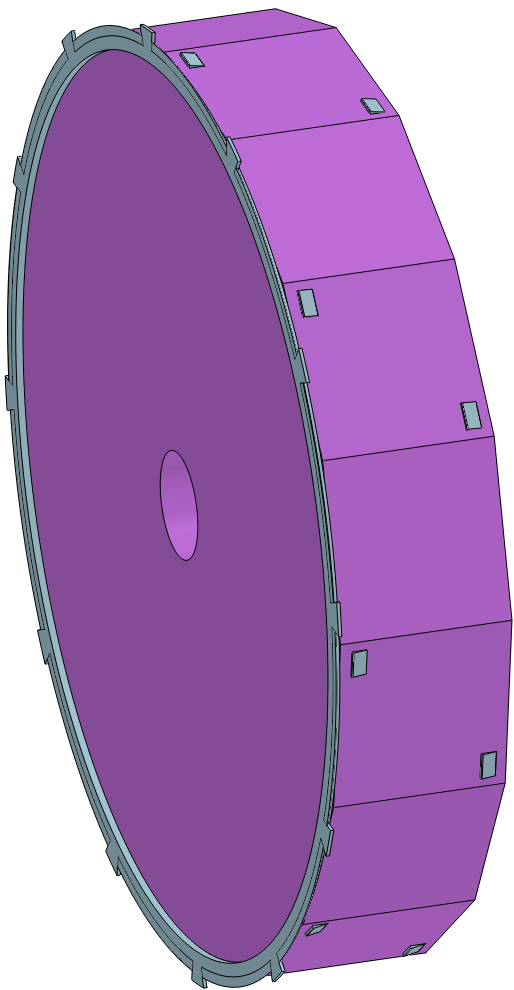 端部HCAL
350t✖2
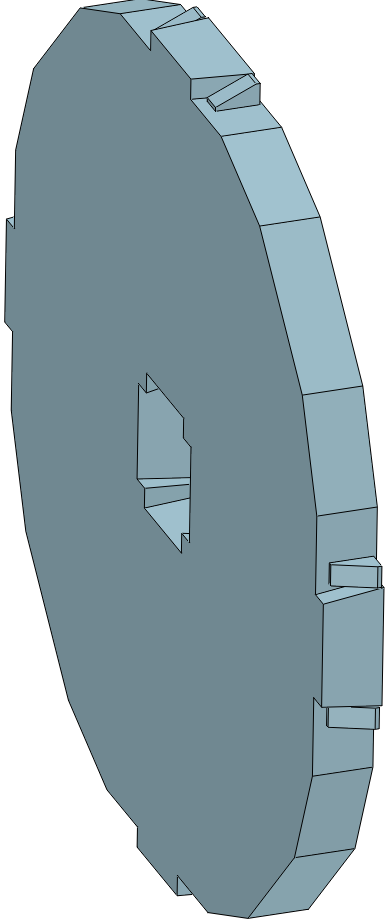 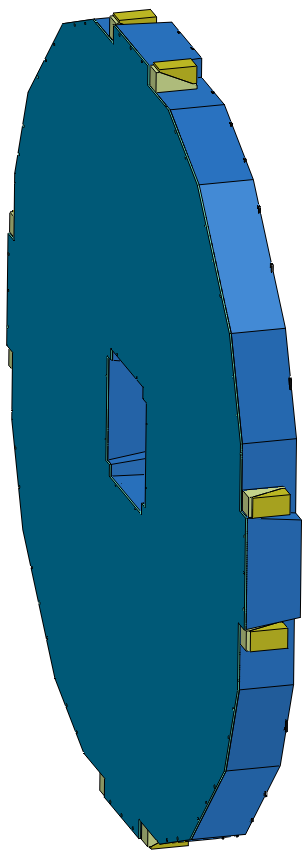 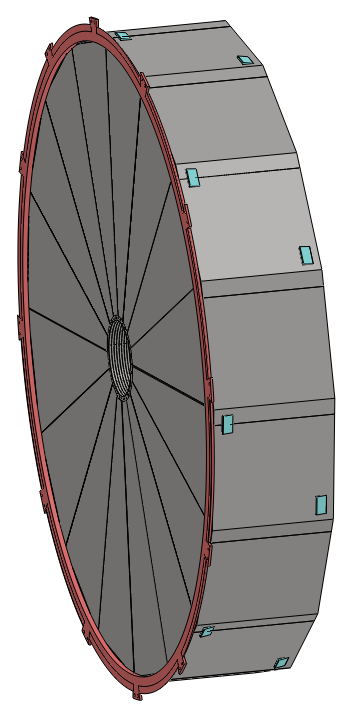 桶部ECAL
简化：简化为实体
采用等效密度
等效弹性模量
接触：连接结构均为绑定接触
固定支撑
桶轭底部固定支撑
端部HCAL
简化：简化为实体
采用等效密度
等效弹性模量
接触：连接环为绑定接触
斜铁之间为摩擦接触
Ref-TDR机械部分
自重模拟
探测器总体
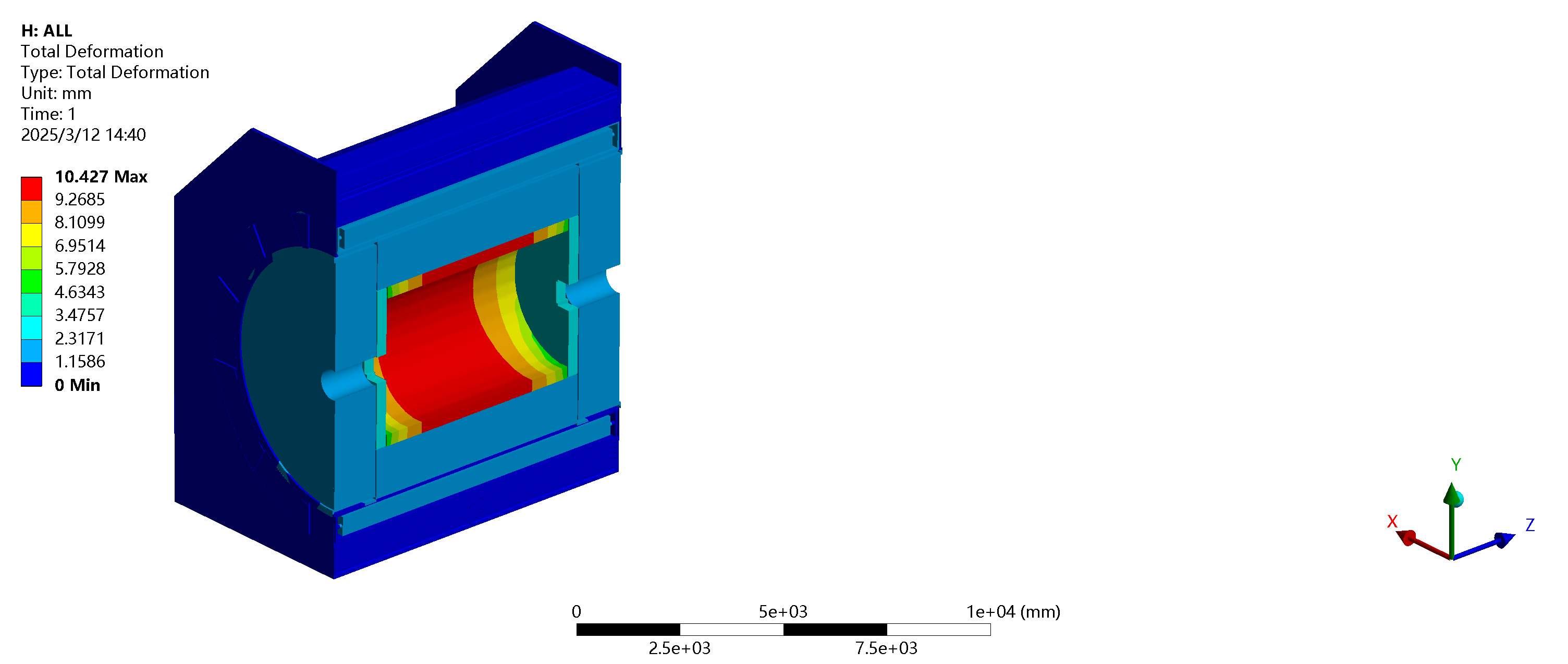 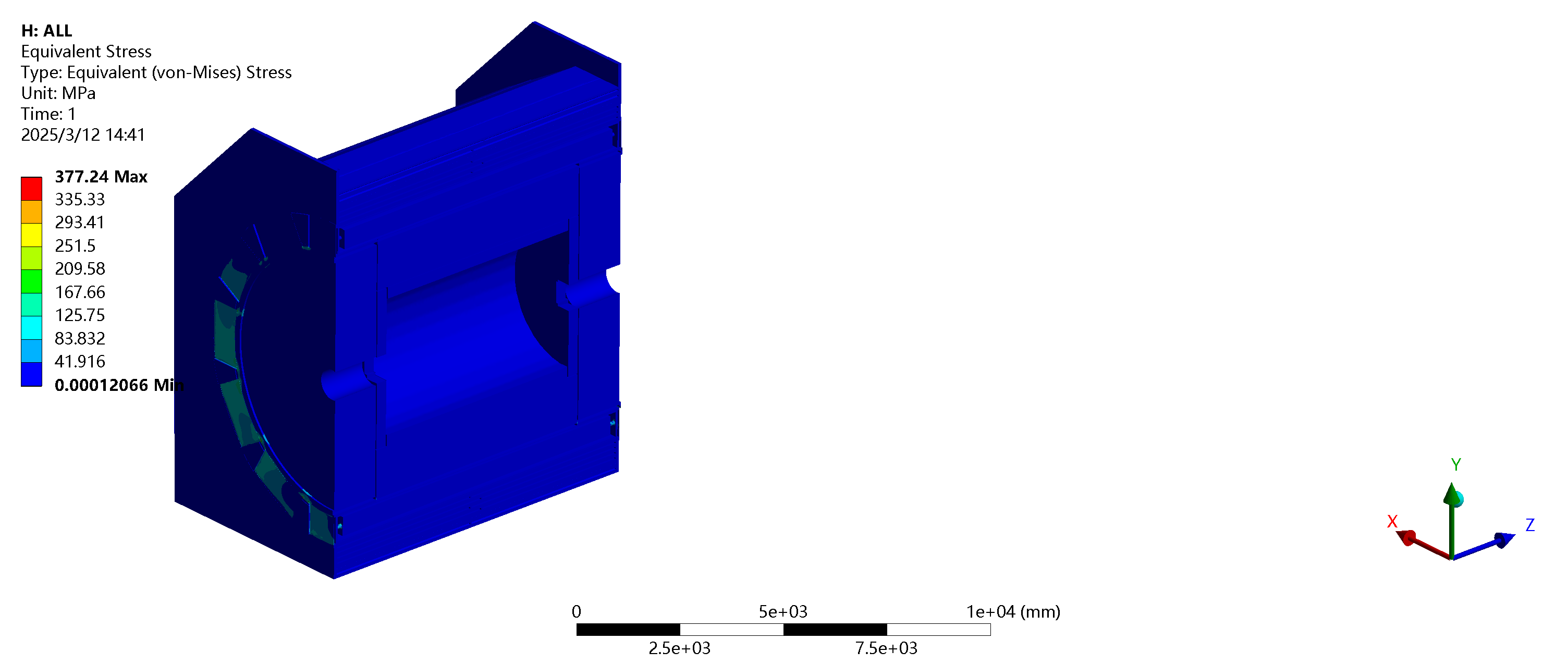 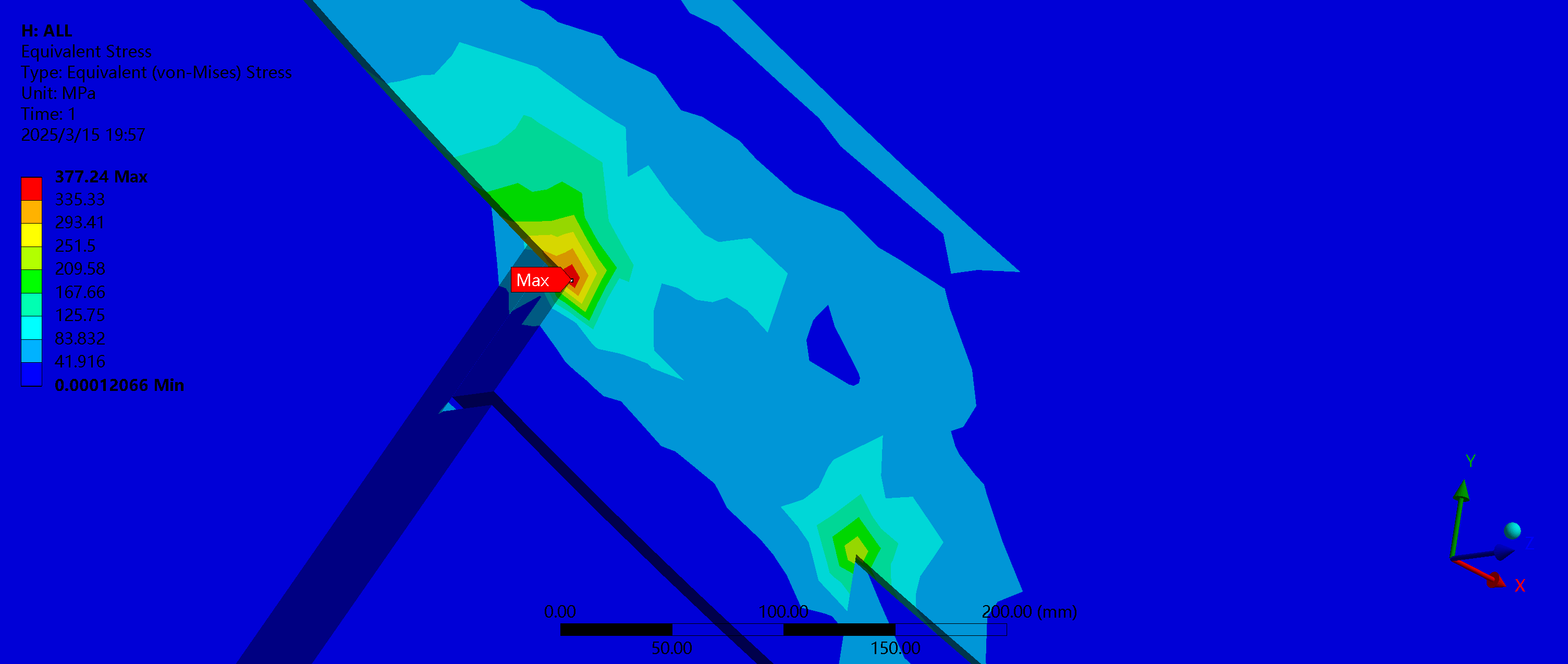 安装
内部各子探测器后
探测器总体模拟结果
最大等效应力
应力奇异点
最大变形
10.427mm
最大等效应力
377.24MPa
排除异常点
整体的应力分布较为均匀
Ref-TDR机械部分
自重模拟
桶轭
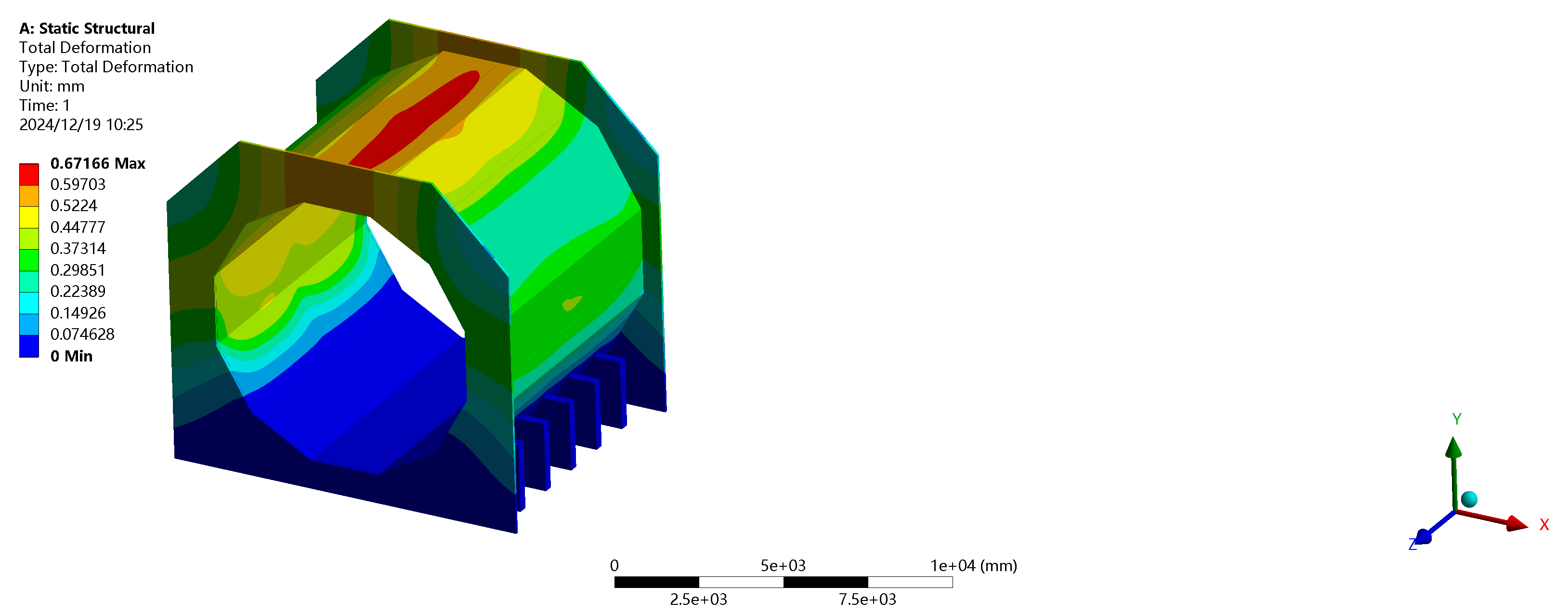 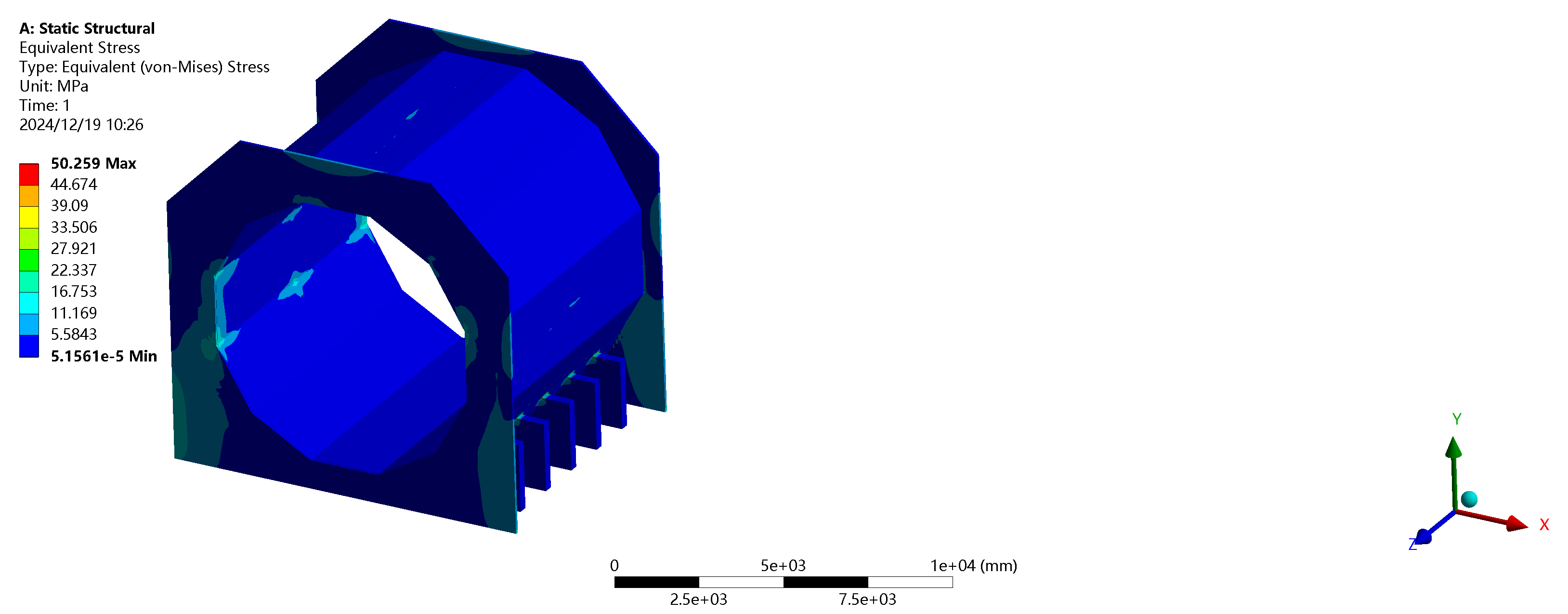 空载状态
桶轭模拟结果
最大等效应力
50.259MPa
最大变形
0.67166mm
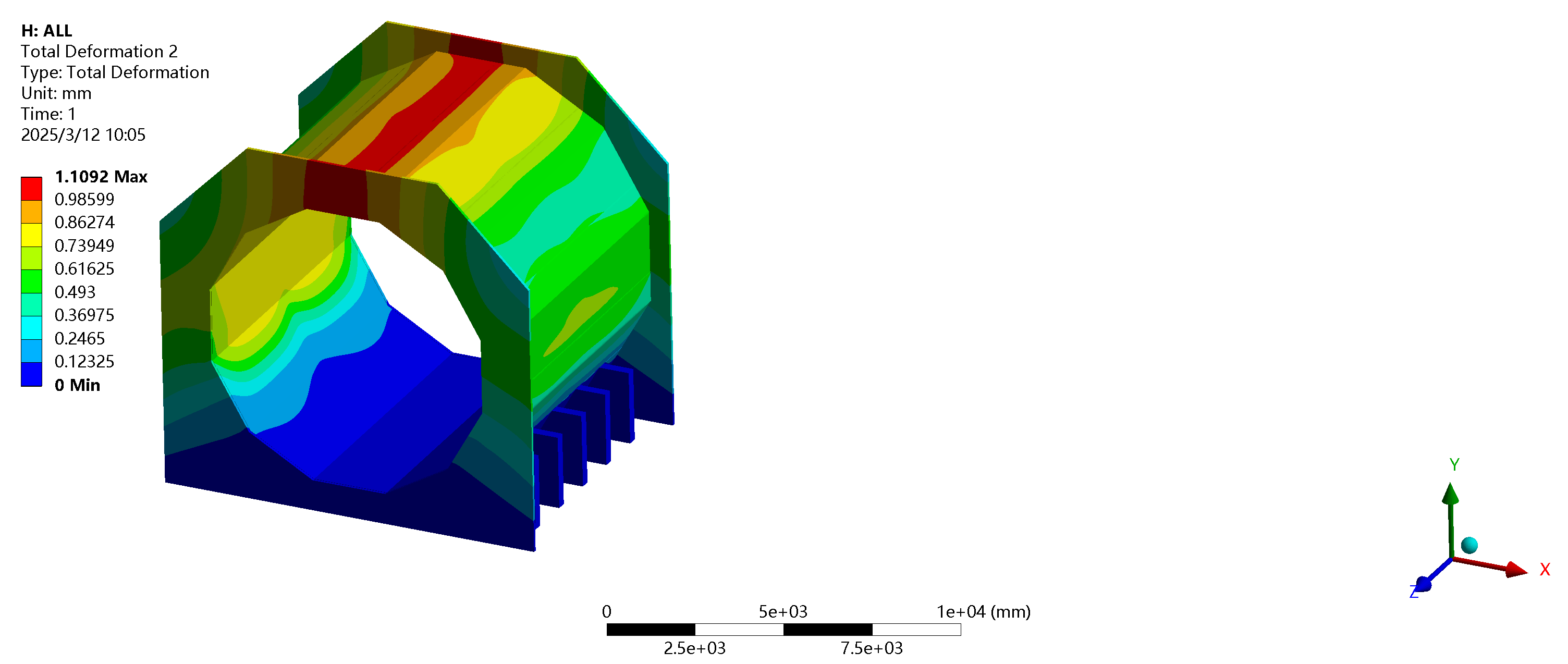 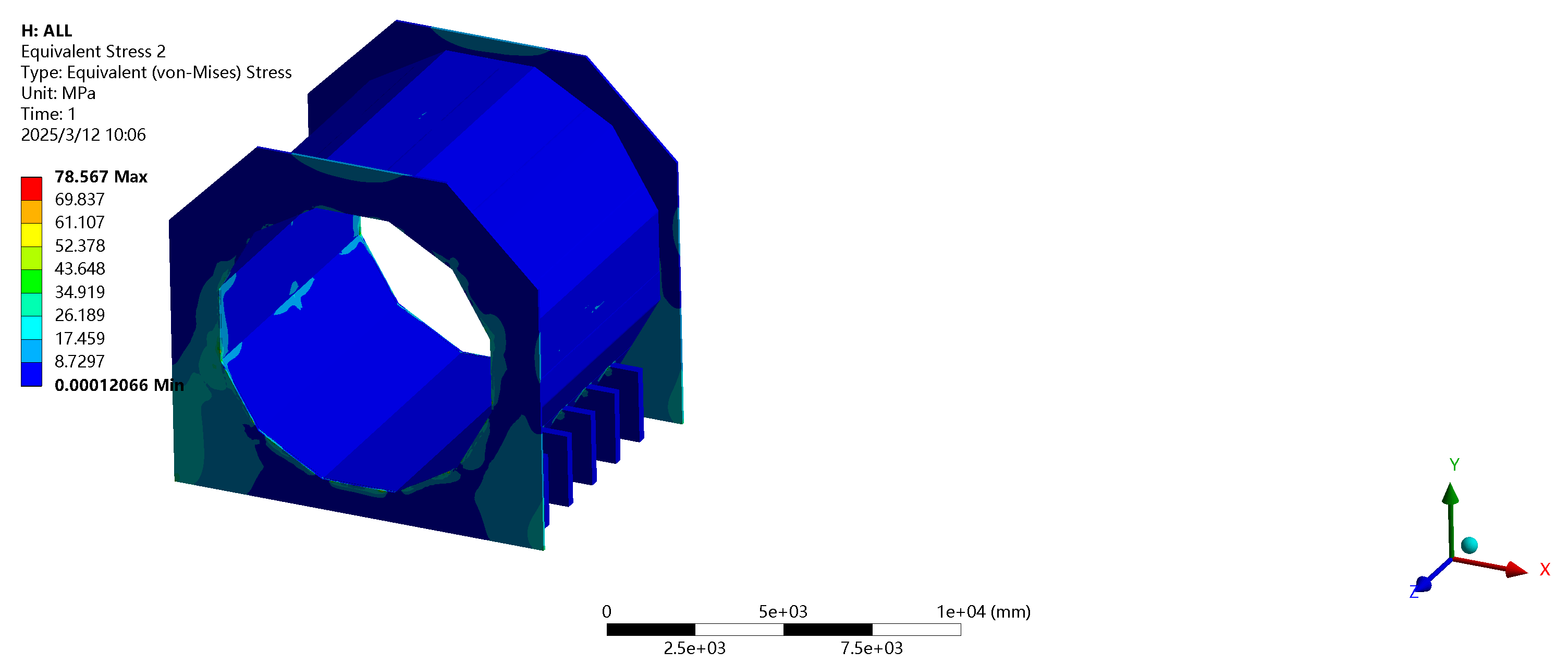 安装内部子探测器后，桶轭自重变形增大，超过了1mm。
因此提出新的变形设计要求。
安装
内部各子探测器后
桶轭模拟结果
最大变形
1.1092mm
最大等效应力
78.567MPa
Ref-TDR机械部分
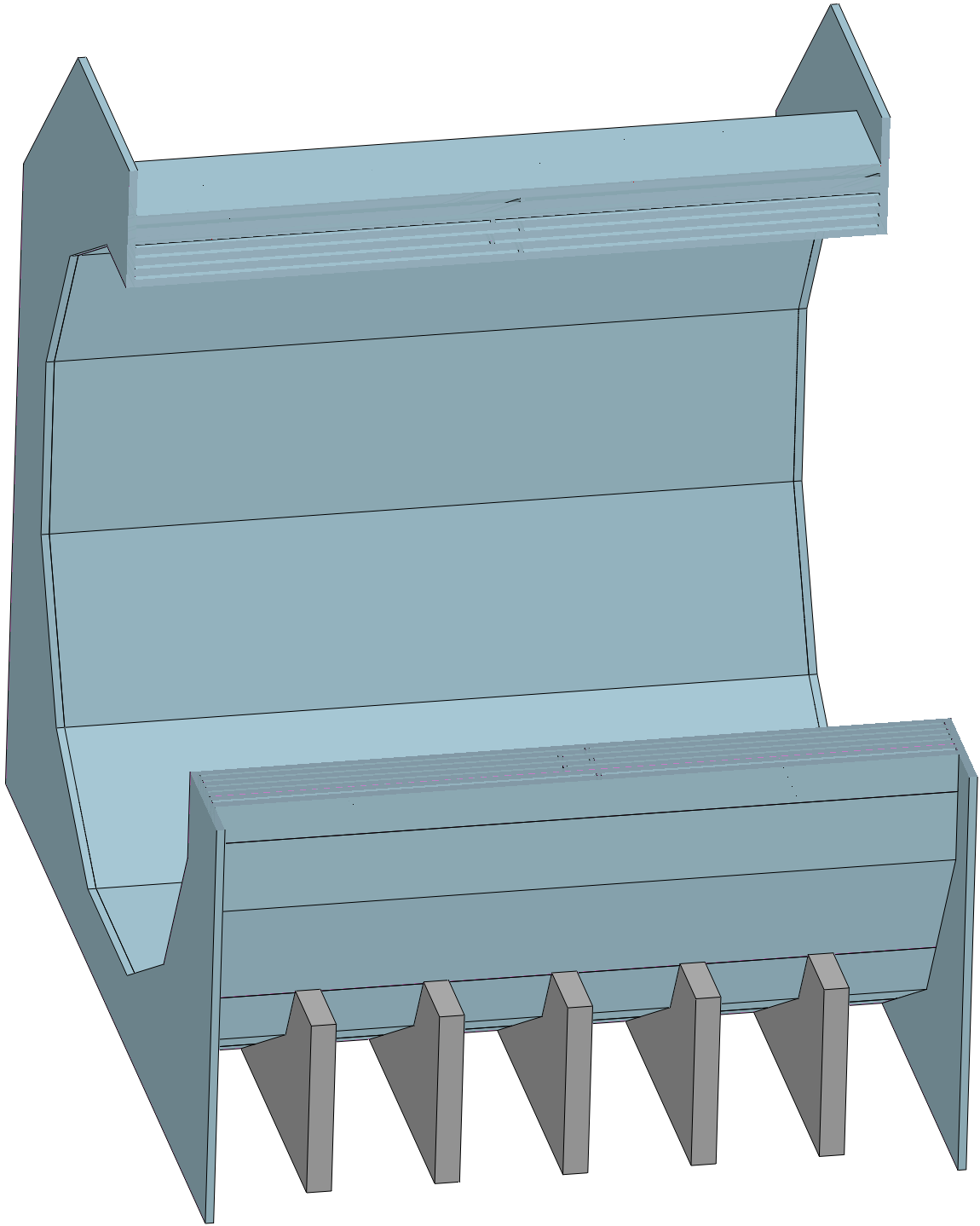 重力加速度取9.8

桶部Muon  58t
等效力A=568400 N

超导磁体     290t
桶部HCAL   960t
端部HCAL   700t
桶部ECAL    130t
端部ECAL    50t
内部其他探测器与管线 10t
等效力B=20972000 N
自重模拟
探测器总体
参与模拟的部件：
桶轭
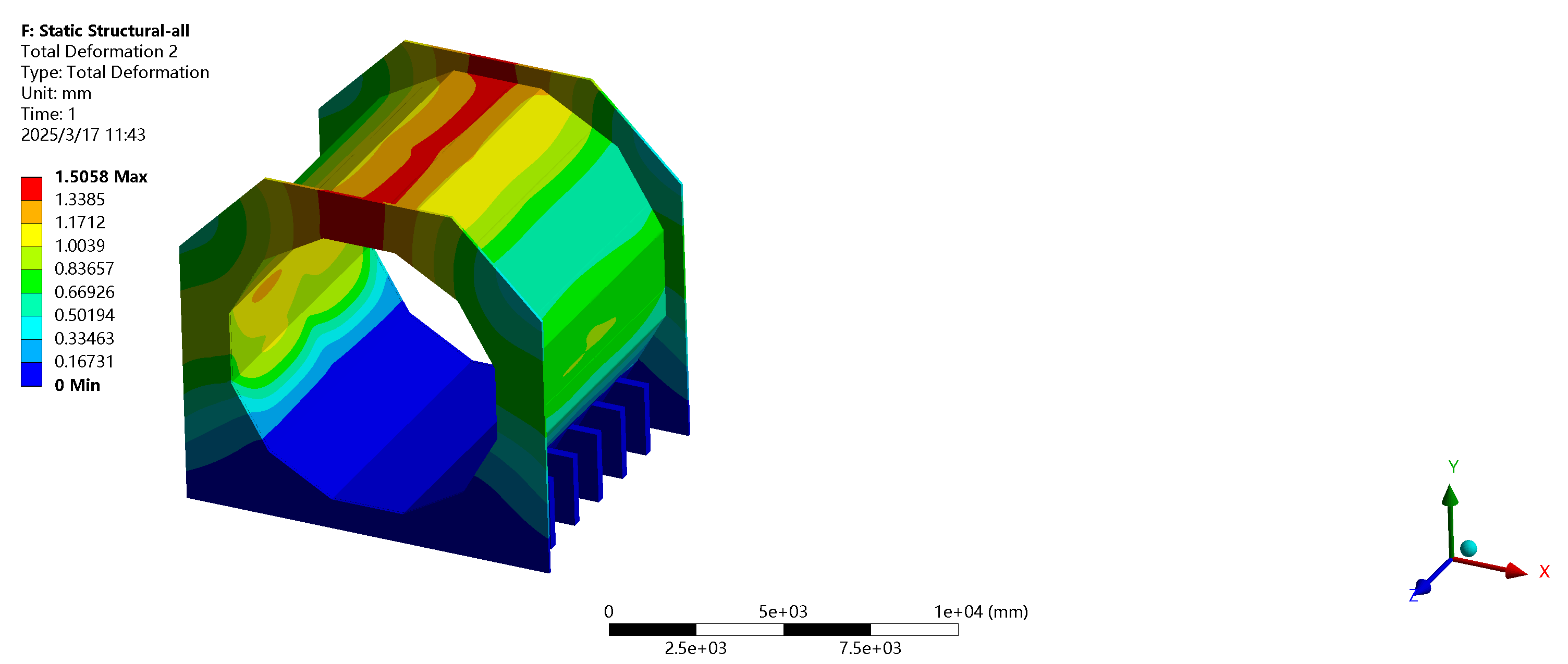 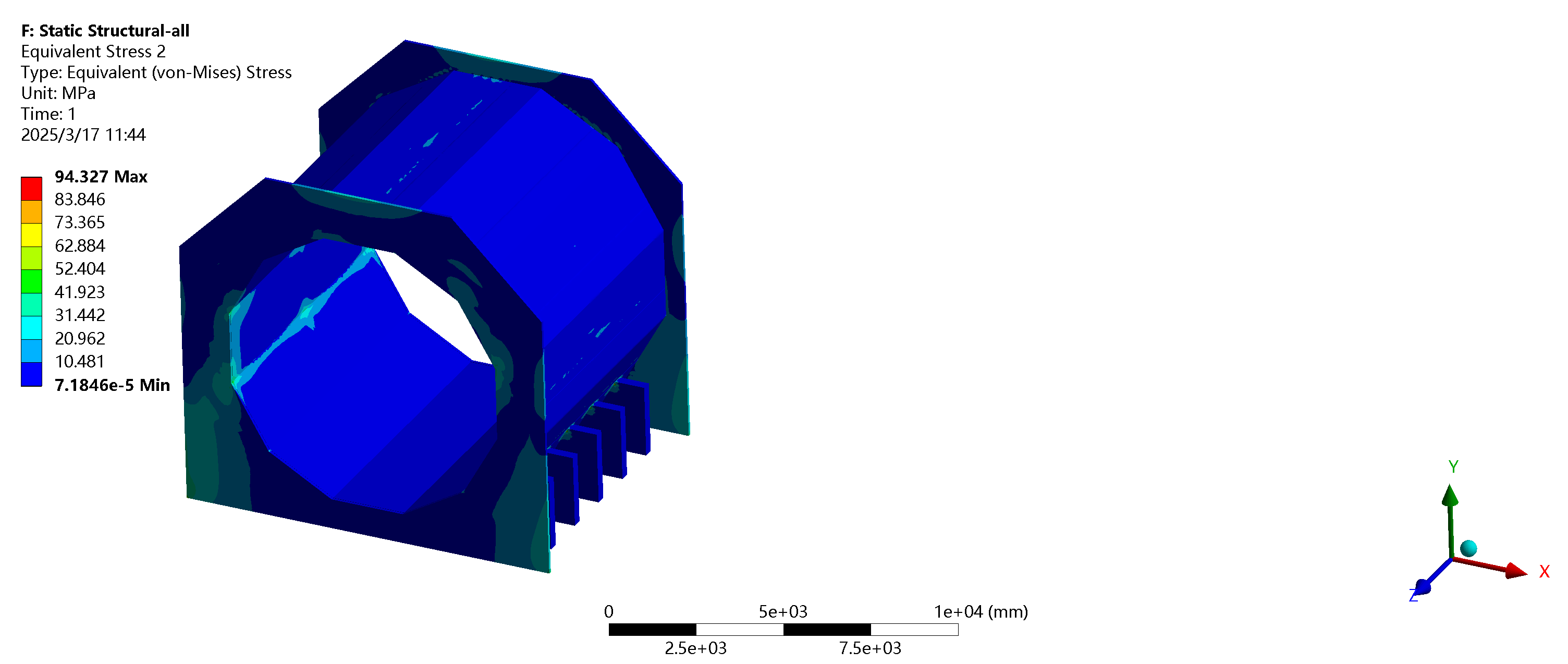 安装
内部各子探测器后
桶轭模拟结果
最大变形
1.5058mm
最大等效应力
94.327MPa